Welcome to Dyalog’22
Gitte Christensen
& Stine Kromberg
Welcome to
Welcome
It is so good to see you all in person – after Covid
Welcome
Covid has been a real game changer:
Virtual User Meetings – and much bigger
Much more WFH (working from home)
Seems to be an issue when recruiting 
Two of our last four recruits are constantly WFH
So our idea of maintaining the coherence of the core development team by means of a shared physical venue probably needs a revision…
Welcome
But we still bring as many of our staff as possible to the User Meetings
To meet with you
To form the networks that makes digital communication so much easier
Can I please ask all from Dyalog to stand up
Practical Matters
The Dyalog office is next to the registration desk and there will be someone available there in the mornings before the sessions start, at coffee breaks and after lunch. Please drop by if you have any questions about the schedule or the activities. 
Transfers back to Faro airport/train station – if you have booked a return transfer, you should have been advised of the exact time of your transfer when you registered and the information will also be available on the Dyalog registration desk during the user meeting.
Group lunches & dinners will be in the Restaurant Real on the ground floor of the hotel and are exclusively for Dyalog delegates & guests from Sunday through to Thursday lunchtime.
Practical Matters
In an attempt to save the planet, we have not brought printed programmes this year.  The programme is available to view online on our website  https://www.dyalog.com/user-meetings/dyalog22/programme.htm and there is also a downloadable PDF.
We don’t have any organised group dinners on Thursday 13th October so you will need to make your own arrangements that evening. However, the hotel has a restaurant and pool bar that serves food plus there are plenty of local places to eat at. Just turn left when you get out of the hotel and continue walking for 5 mins.
You will have received a feedback form on your way into the auditorium today – we will be handing these out each day and we would very much appreciate it if you could take some time to complete them as your feedback and comments help us to plan for future events.
Practical Matters
We have a very special excursion planned for Wednesday afternoon and evening – we will visit a local vineyard and winery to take part in a bottle blending workshop where we will get a taste of how winemaking works and leave with a bottle of our own blended wine. 
This will be followed by a tour of the winery after which we will sit down outside for a traditional Portuguese Churrasco BBQ.  Coaches will leave the hotel at 14:30 and we should be back at the hotel around 22:30.  Dress code is relaxed but remember we will be outside in the evening so take a jacket/jumper.
Practical Matters
These were the announcements from the organising team: Karen, Fiona and Stine.
This year in addition to our own staff we have a couple of very competent conference organisers, Wanda and Rui from 2BSpecial.
Wanda is liaising with the Hotel and organising our transport and excursion. She will also be able to help the accompanying persons who might be looking for local entertainment and interesting sites to see.
Rui is the technical magician helping Jason with all the wires and switches needed in the background and if you think Jason looks a little more relaxed than usual Rui might have something to do with that.
Website
New website is in progress
Trying to make it more “modern”
Better Structure
Make sure it actually tells people what we do!

We need help!
	- We would like some Visual/Audio testimonials to liven 		  up the page.
	- If you want to help come see Stine or Gitte
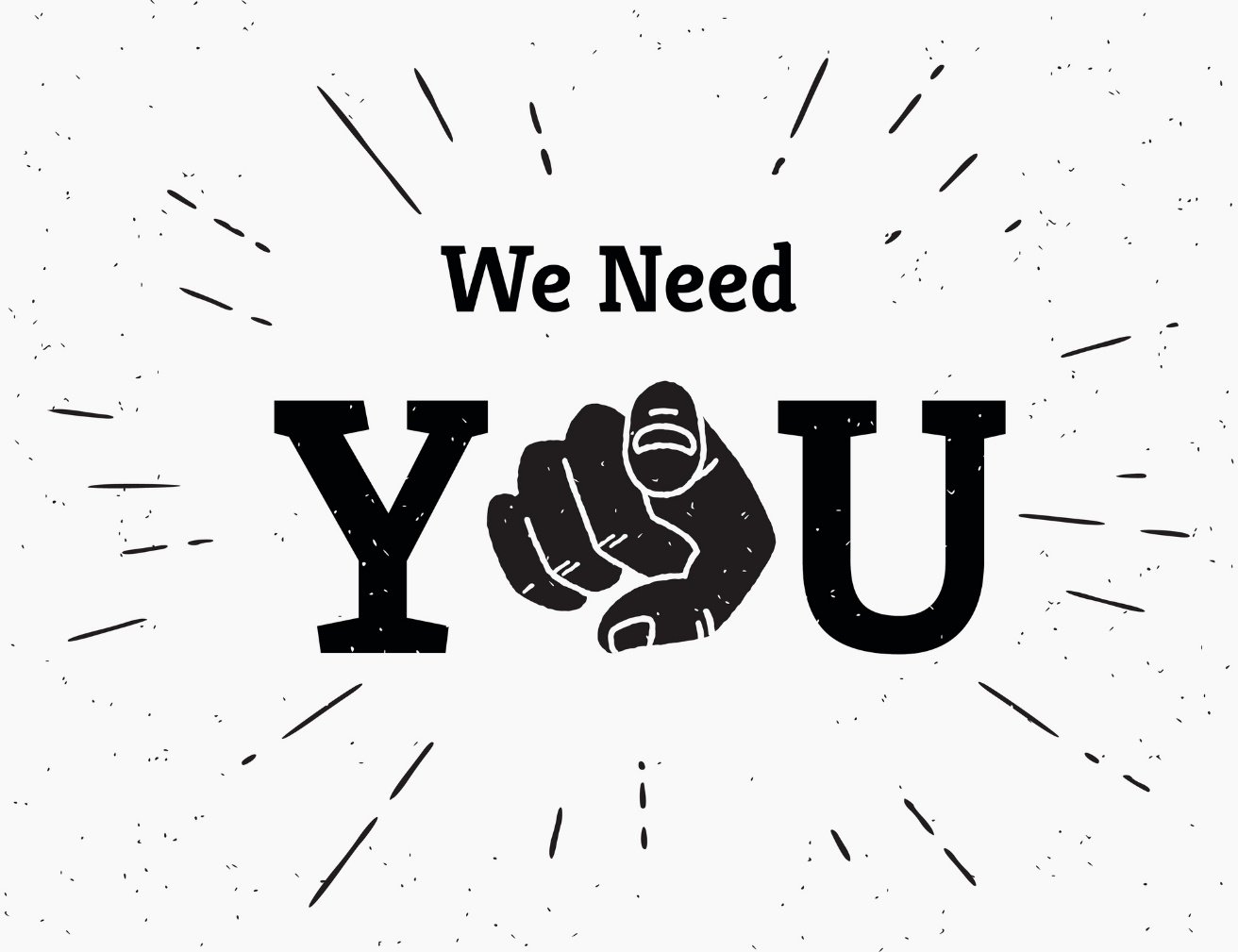 Consulting
We will expand consulting in the US!

Several customers are interested in hiring!

If you know someone we would like to know!
The Fund
At Dyalog we work towards securing the future of APL!
Approached by John Estep: – Where can I donate money in my will for the future of APL?
We receive lots of request for sponsorships
The Dyalog Board has approved the creation of a Fund to spread APL in Education and Science!
Website will be online as soon as the paperwork clears the legal hoops
The Fund
We are looking for founding members
We believe there are like-minded individuals out there who have worked with, enjoyed and prospered from APL – and want to “Pay it forward!”


While we wait: - Jesús has been sponsored by Dyalog Ltd
 - See his presentation on Thursday morning.
This was a lot about what you can do for us.


Now in return we hope that you will enjoy what we can do for you over the next few days.

Welcome to Dyalog’22